Aula 2 -Fresamento
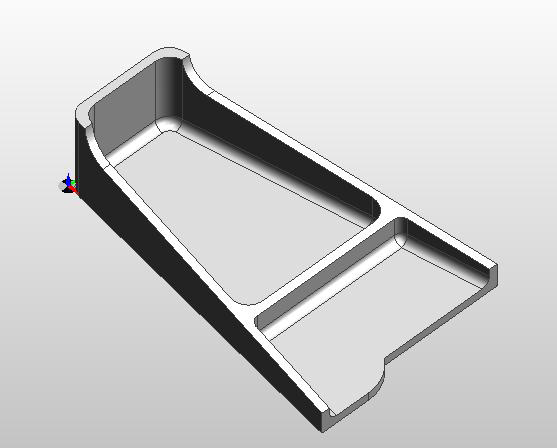 Professor: André Carvalho Tavares
Exercício de Fresamento
Neste exercício você aprenderá:
Exercício de Fresamento 
Neste exercício você aprenderá:
Como abrir um modelo sólido. 
Como mudar de vista –selecionando isométrica e zoom. 
Como alinhar o corpo para o fresamento.
Como criar um Bruto (stock). 
Características de contorno da aresta.
Criar uma nova Layer.
Extrair características da face.
Como criar uma usinagem usando Operações (operations) e Ciclos (Cycles)
Como simular sua usinagem. 
Como editar operações.
Selecionar a Interface de Fresamento
Clicar como Botão direito sobre a barra de ferramentas e escolher o perfil de fresamento, conforme a figura abaixo
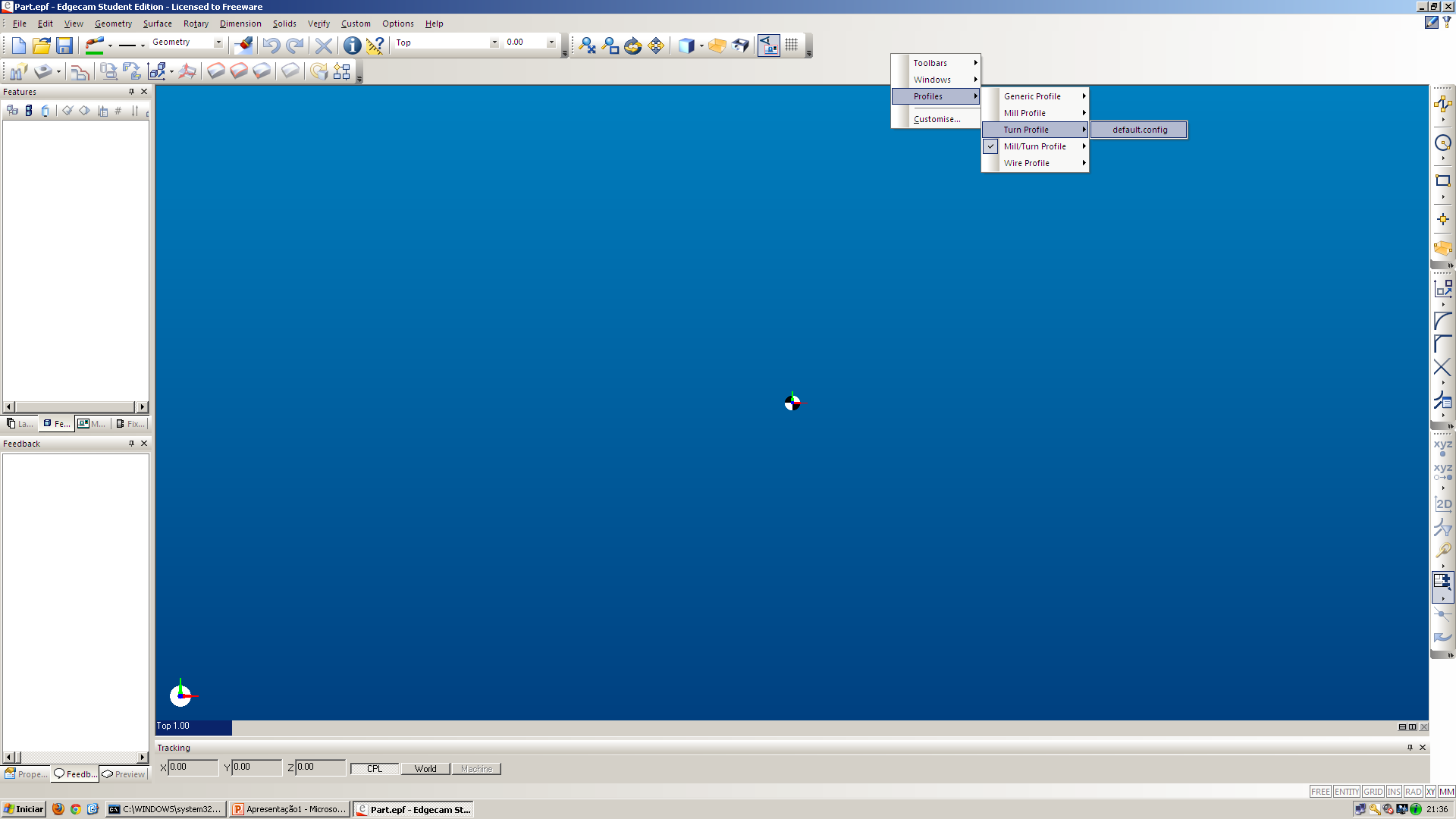 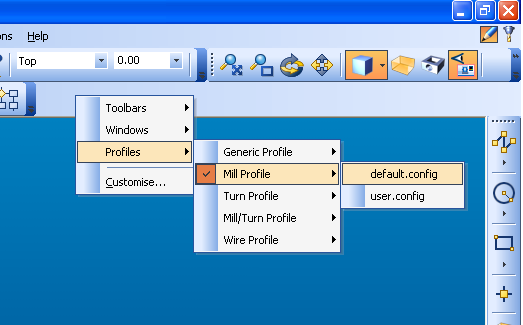 No inicio de toda aula é importante configurara o perfil de usinagem que desejamos trabalhar.
Abrir a peça
Clique no botão Open
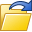 Na caixa de dialogo Open que aparecer, navegue até encontrar o arquivo
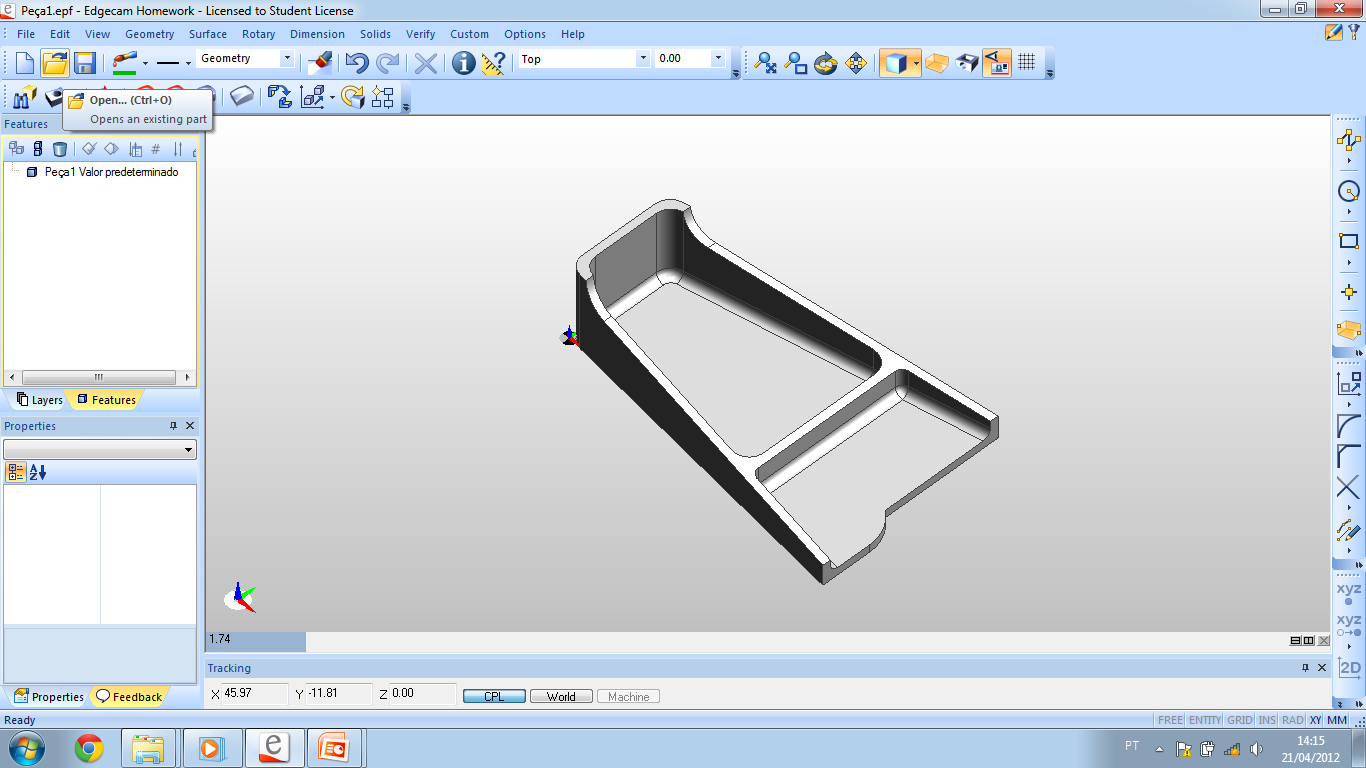 Selecionar a vista TOP
Clicar com o botão direito sobre esta área e selecionar o planoTop
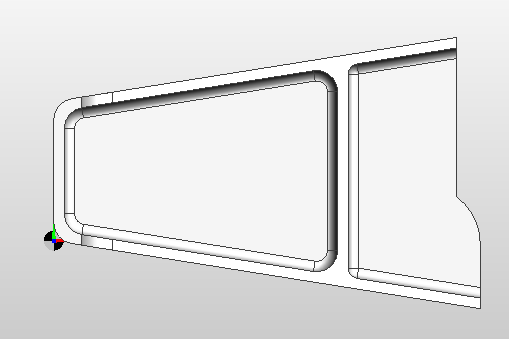 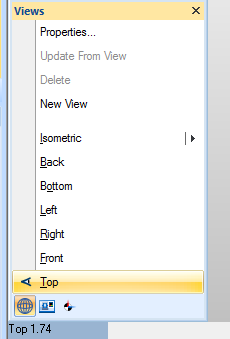 Atenção: é necessário alinhar a peça no eixo x
Alinhar o corpo para o fresamento
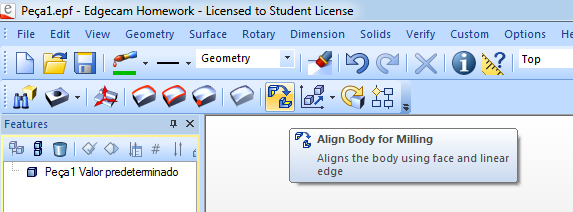 Alinhar o corpo para o fresamento
Selecione a face que define o plano XY –Neste caso não há necessidade de selecionar a face, pois a peça já esta na posição correta. Apenas confirme com o botão direito do mouse
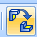 Selecione uma aresta linear para definir o plano do eixo da CPL–Clicar na aresta inferior, do eixo X.
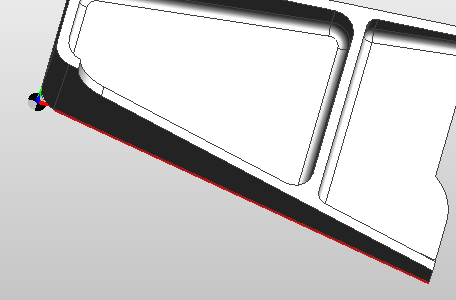 Selecione o ponto para mover a origem– Neste caso não há necessidade, apenas confirme.
Antes & Depois
Antes
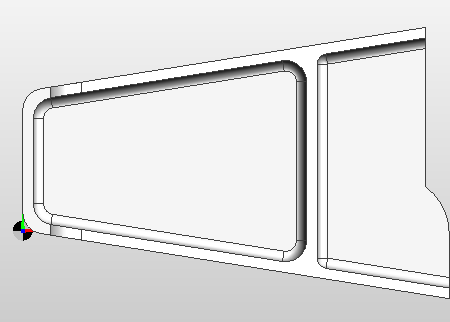 Depois
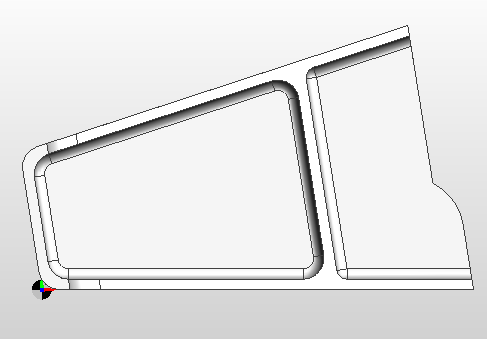 Criar o Stock
Você lembra o caminho  que fizemos na aula passada?
Clique no menu geometrye clique em stock/fixture
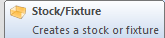 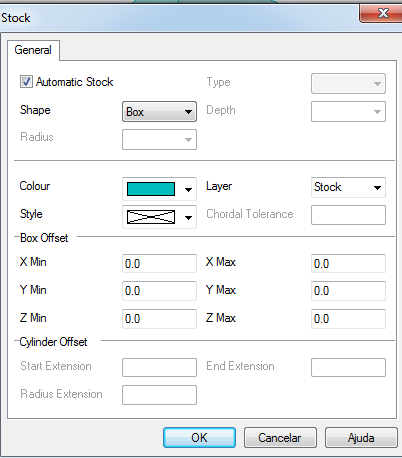 Na caixa de diálogos faça estas configurações.
O “bruto” deverá ficar assim:
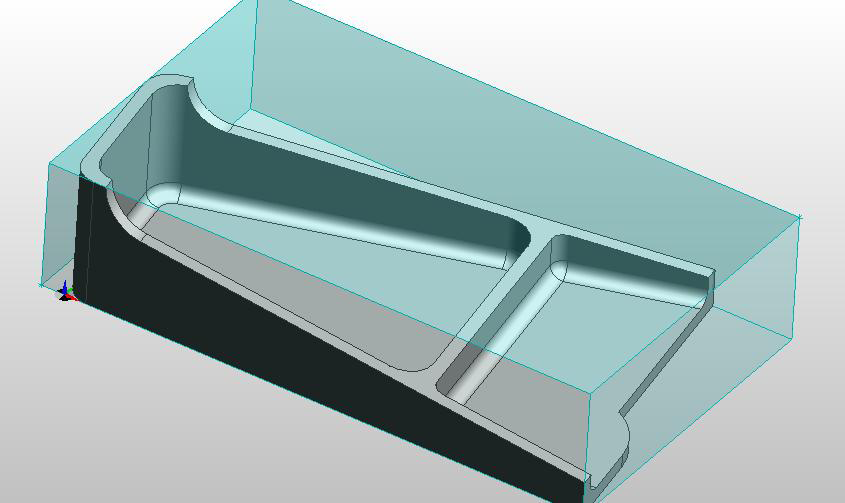 Características de contorno da aresta
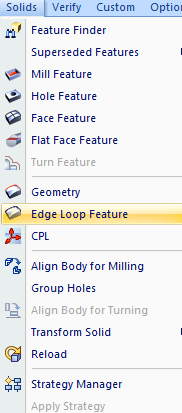 Na barra de ferramentas clicar em Solidus1
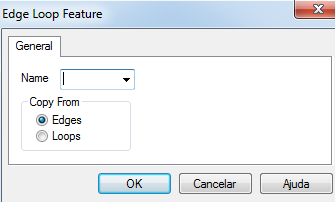 Características de contorno da aresta•
Selecionar as arestas externas e superiores da peça.
•Selecionar todas até fechar o contorno.
•Finalizar clicando com o botão direito
Dica: Você pode esconder o layerstock para facilitar a seleção das arestas!
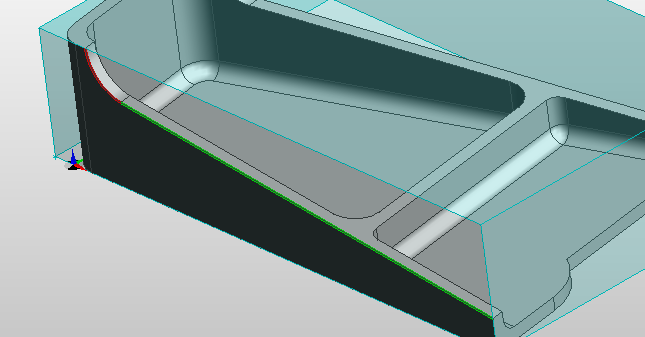 Características de contorno da aresta
•Selecionar as arestas internas e superiores da peça.
•Selecionar todas até fechar o contorno.
•Finalizar clicando com o botão direito
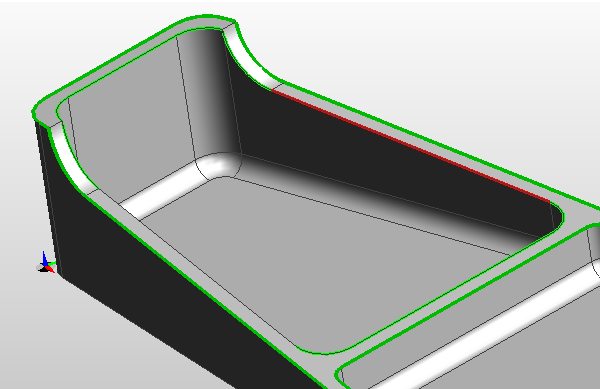 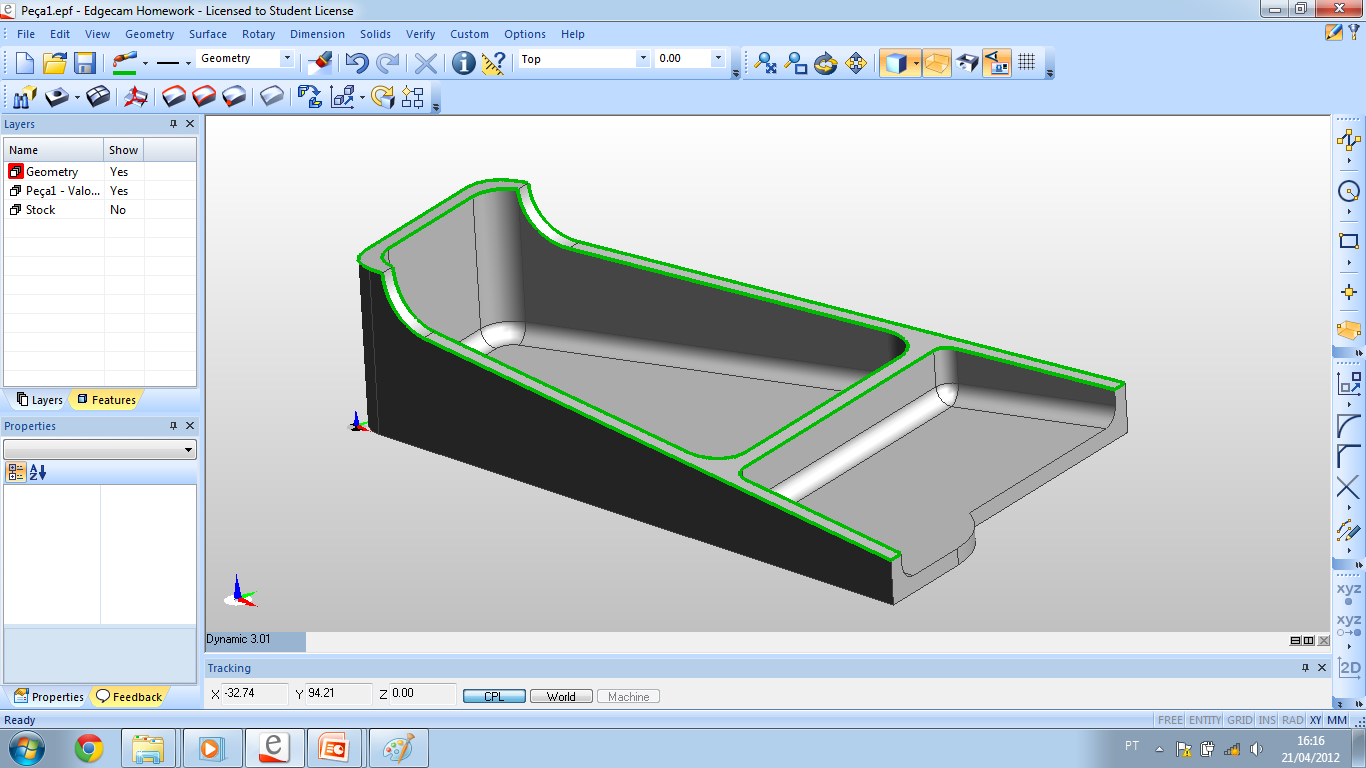 Criar uma nova LayerClicar
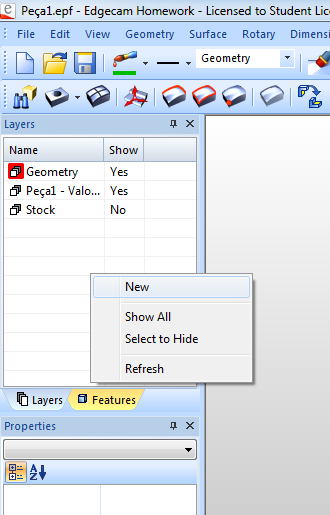 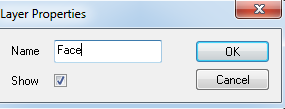 Layer Clicar  com o botão direito do mouse nesta área.
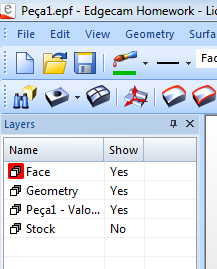 Extrair características da face
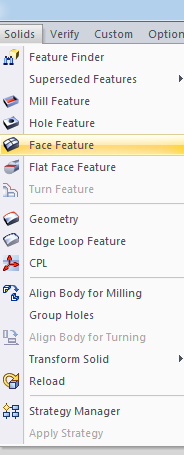 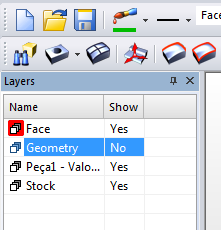 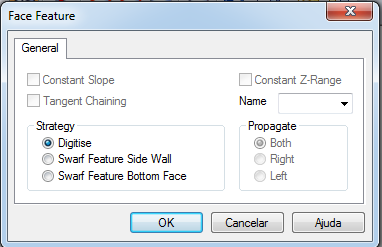 Faces a serem selecionadas
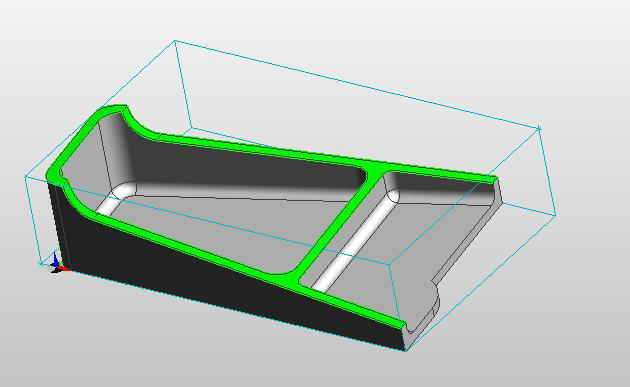 Criando uma Sequência de Usinagem
•Passe para o modo de Manufatura 

Clique no ícone Manufactureno canto superior direito da janela do EdgeCAM
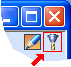 Criando uma Sequência de Usinagem
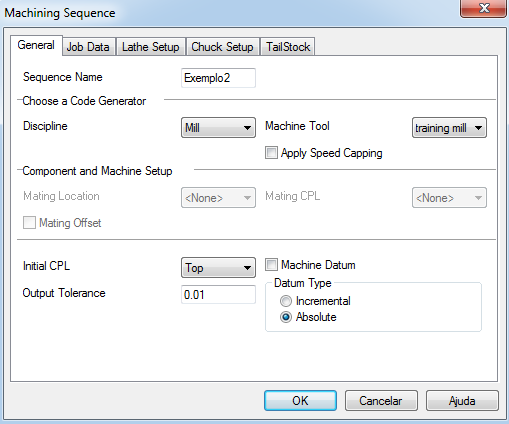 Desbastando a Peça
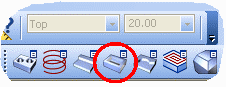 Clique em Roughing Operation.
Na barra de status aparece ”Digitise Geometry to machine”. Mova o mouse sobre peça e quando ela mudar de cor e aparecer escrito Solid..., CLIQUE.
Confirme novamente.
Confirme com o botão da direita
Desbastando a Peça
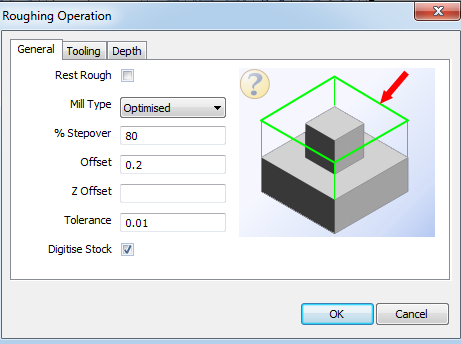 Preencher os dados conforme a imagem
Escolha a ferramenta para o desbaste
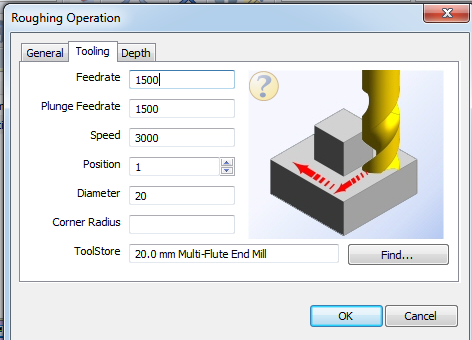 Preencher os dados conforme a imagem
Altura de segurança...Incremento de corte...
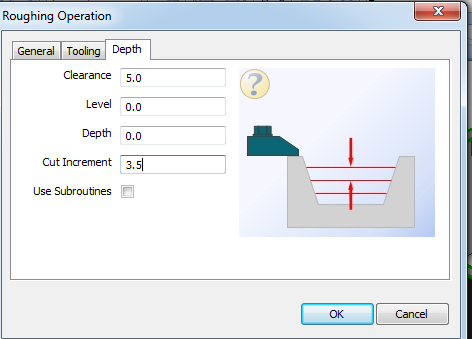 Preencher os dados conforme a imagem
Caminhos da ferramenta
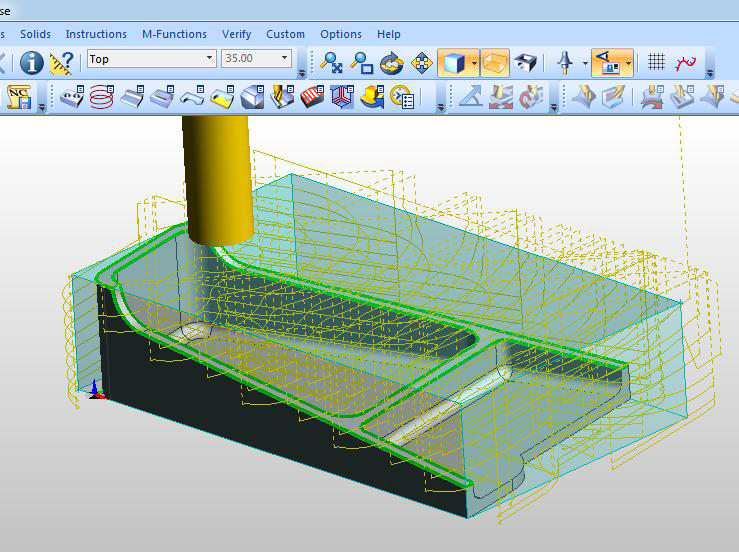 Simulação do desbaste
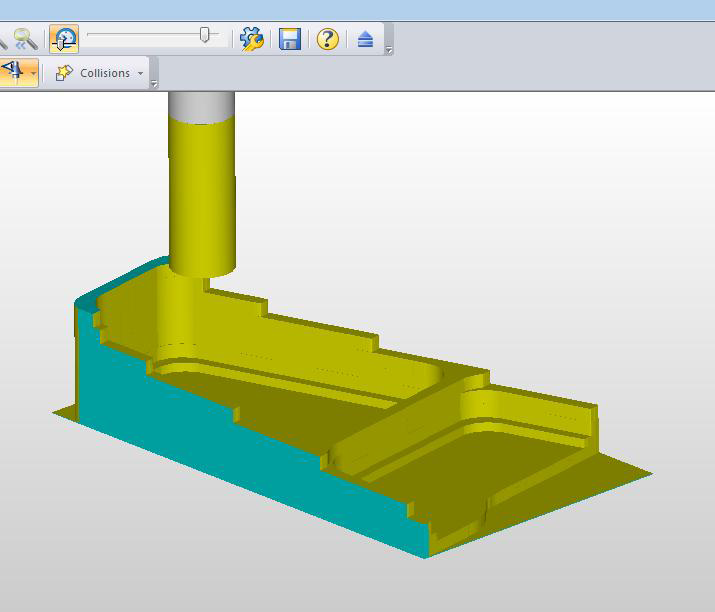 Editar a “Operation”
Editar a “Operation”
•Existem duas formas para se fazer isso:
1.Clicar com o BD em cima da Operatione selecionar Edit
2.Dar dois cliques rápidos no caminho da ferramenta que aparece na tela em amarelo.
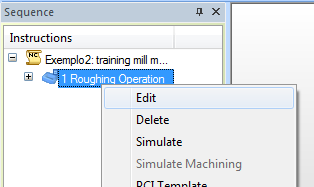 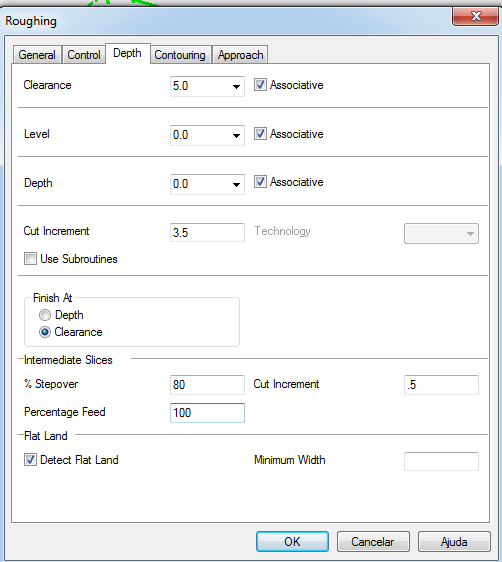 Antes & Depois
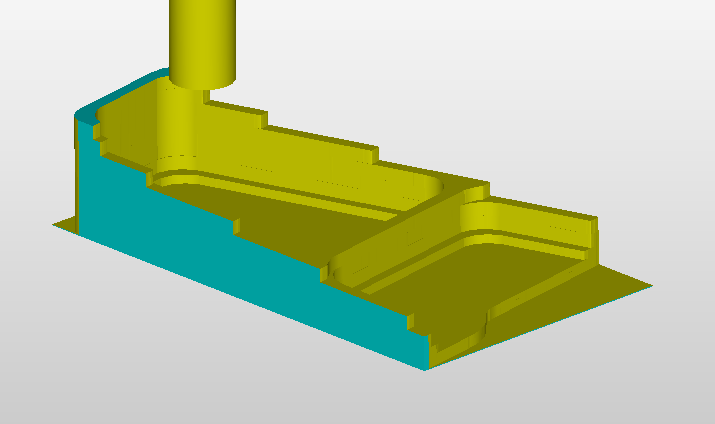 Antes
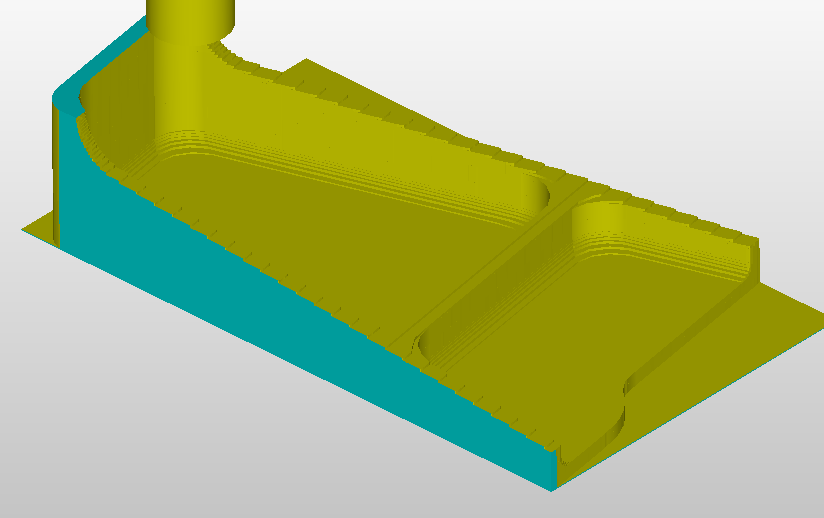 Depois
Ciclos de Usinagem
O que vamos fazer agora é a programação da usinagem sem usar as “Operations”
Mover a ferramenta para o ponto de troca
•Escolher uma ferramenta
•Selecionar a estratégia de usinagem
Para tanto é necessário seguir os seguintes passos:
Mover a ferramenta para a troca
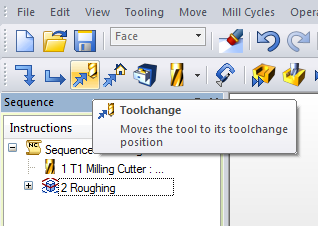 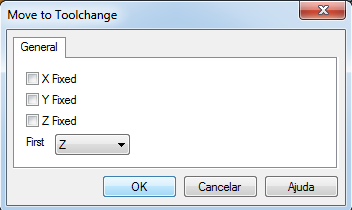 Observar
Escolher a ferramenta
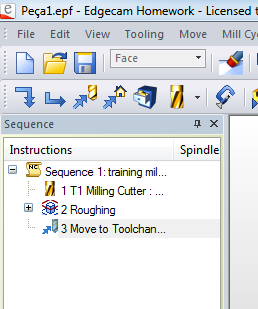 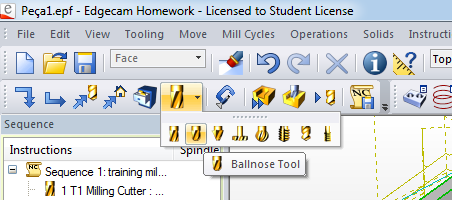 Escolher a ferramenta
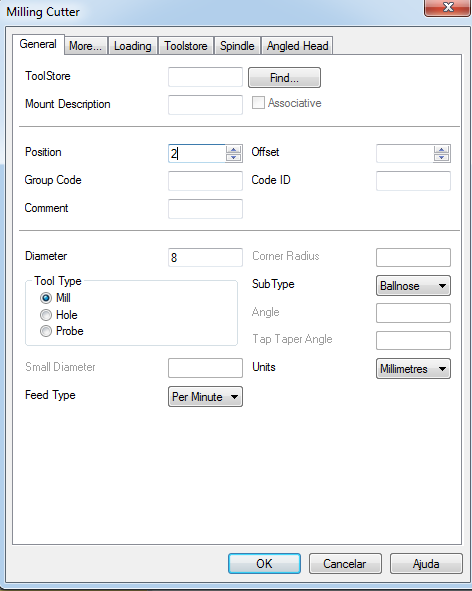 8.0mm Ball NoseMill
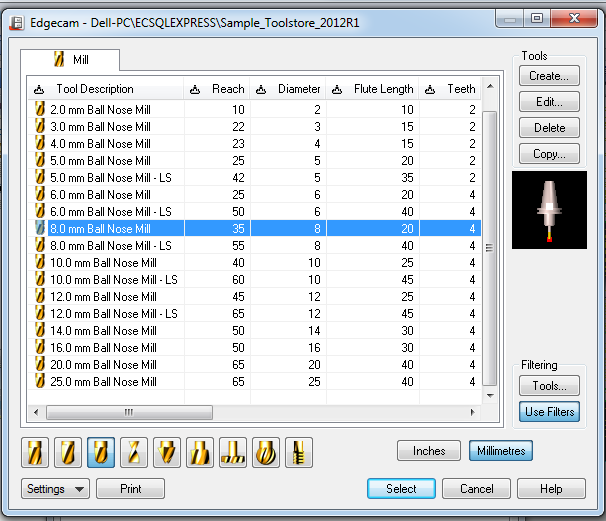 Secionar o ciclo de usinagem:
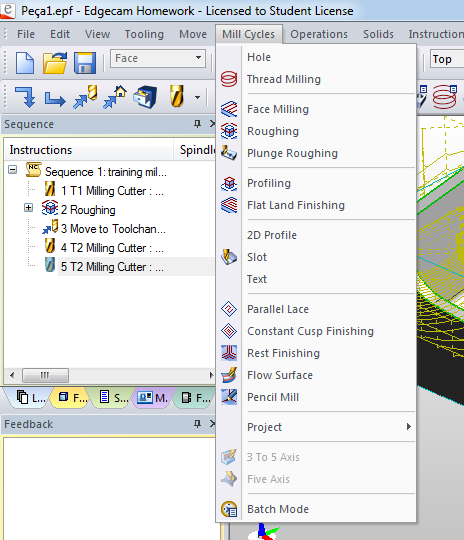 Flow Surface Cycle
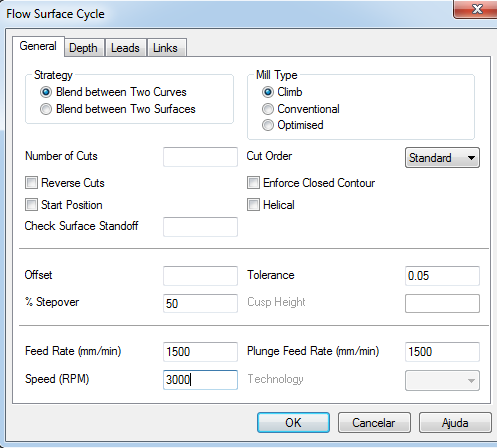 Aba “Depht”
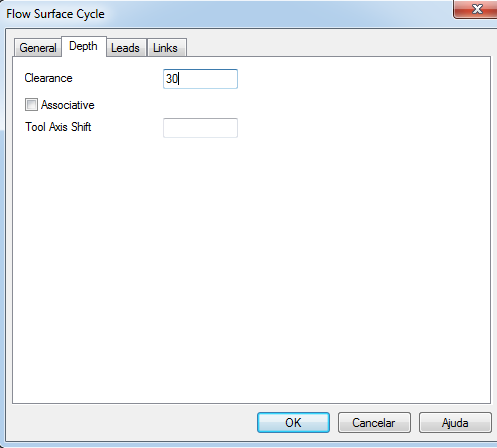 Na aba “Leads”
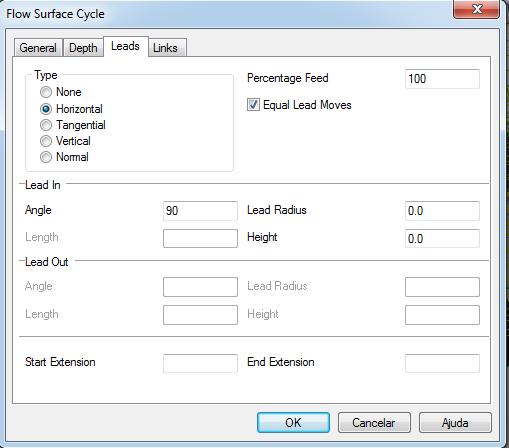 Na aba “Links”
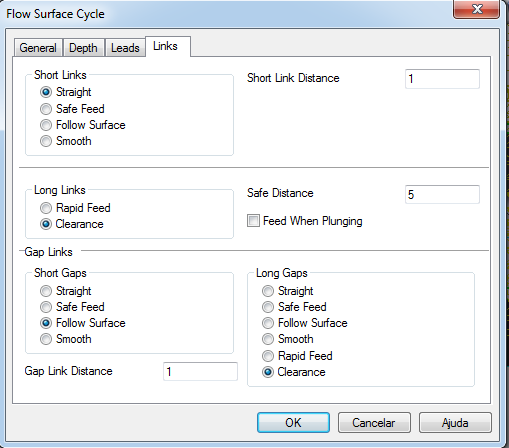 O software solicita as seguintes informações:
Selecionar a superfície
•Clicar na primeira curva
•Confirmar com o botão direito
•Clicar na segunda curva
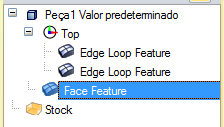 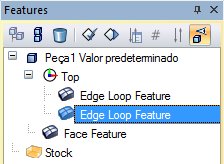 Curva 1
Curva 2
A estratégia programada apresenta o seguinte resultado
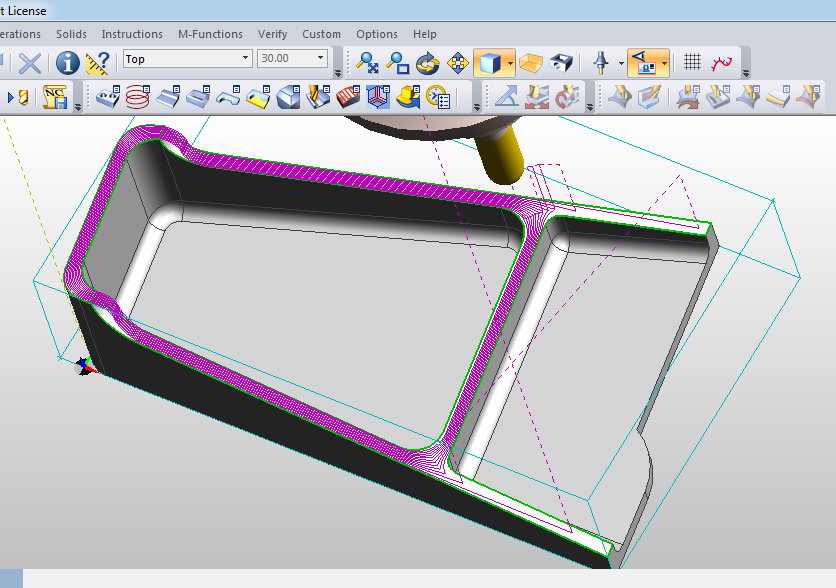 Redesbaste
Para esta estratégia de usinagem, faremos um novo desbaste, porém com uma ferramenta menor.
•Repita os passos anteriores:
–Mover a ferramenta para o ponto de troca;
–Escolher uma nova ferramenta;
A ferramenta a ser escolhida é a seguinte:
8.0 mm Multi-FluteEndMill-LS
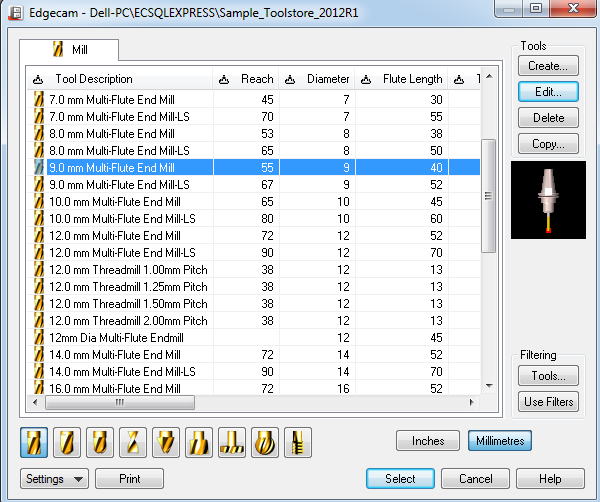 Ciclo de Redesbaste
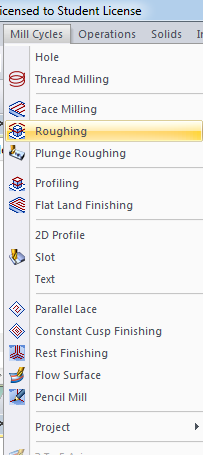 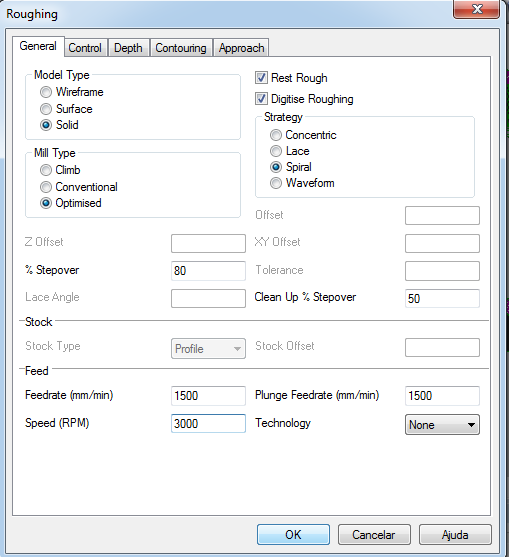 Na aba General,configurar os dados conforme a imagem ao lado
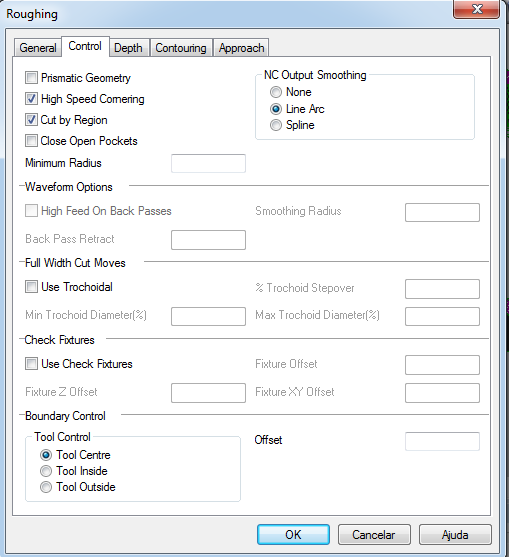 Na aba Control,configurar os dados conforme a imagem ao lado
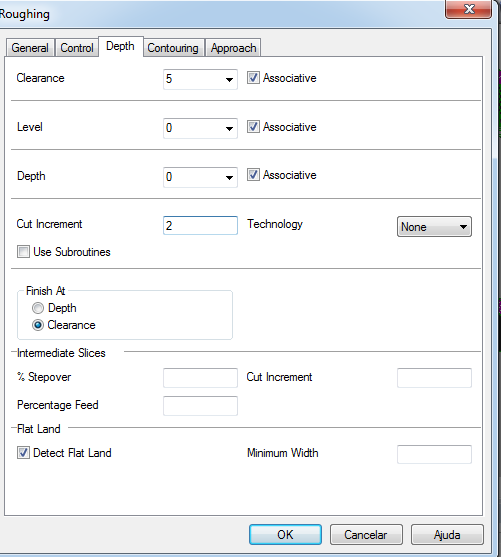 Na aba Depth,configurar os dados conforme a imagem ao lado
Ciclo de Redesbaste
•Nesta etapa percebemos a grande diferença deste desbaste...
•O software nos pede para indicar ( selecionar ) o desbaste anterior, ou seja, aquele em que faremos o redesbaste.
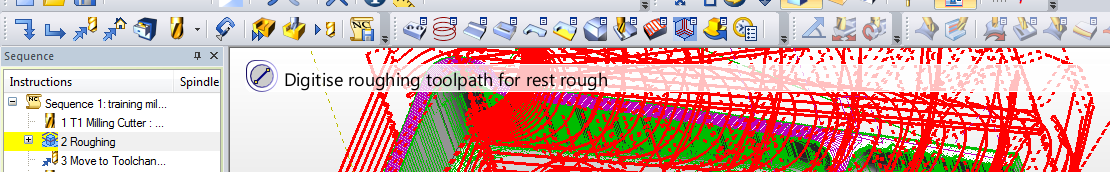 Observar que ao colocarmos o mouse sobre o caminho da ferramenta, ela fica em vermelho e na janela de instruções a estratégia fica em amarelo. Depois de seleciona-la, confirmar com o botão direito.
Apróxima solicitação é selecionar o limite, se houver, neste caso confirmar com o botão direito, pois não há limites.
O resultado:
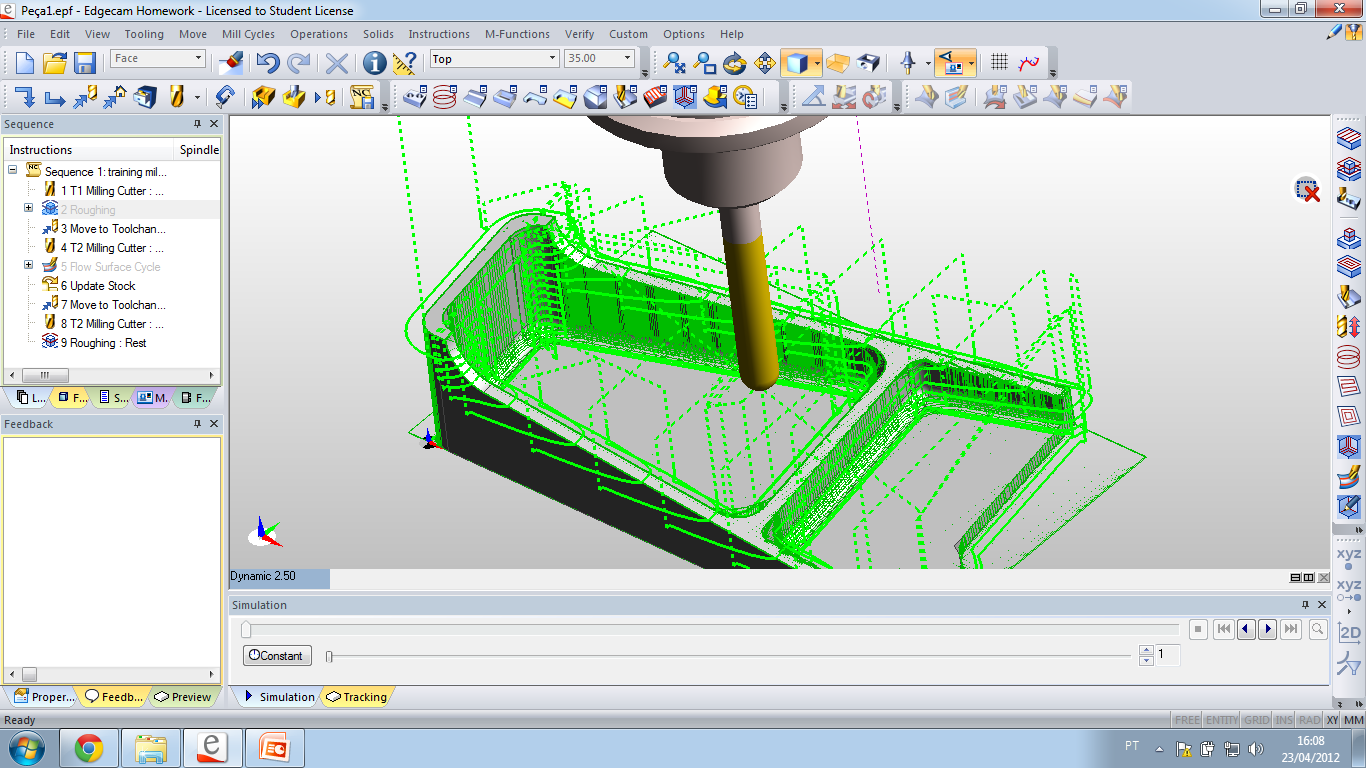 Perfilar
Clicar em: 
–My cycles 
–Profiling
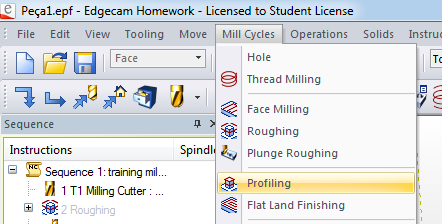 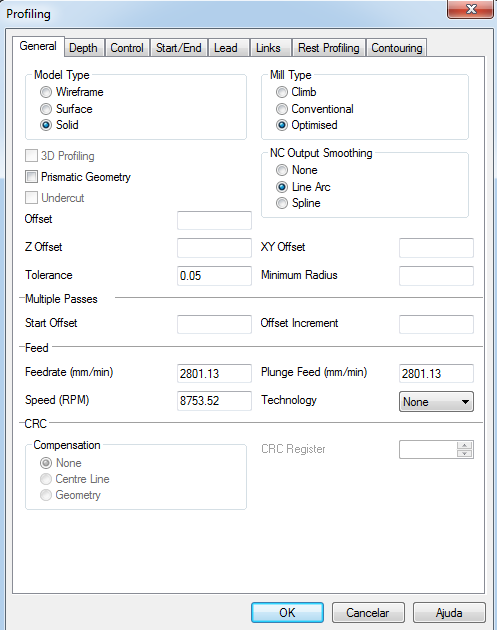 Na aba General,configurar os dados conforme a imagem ao lado
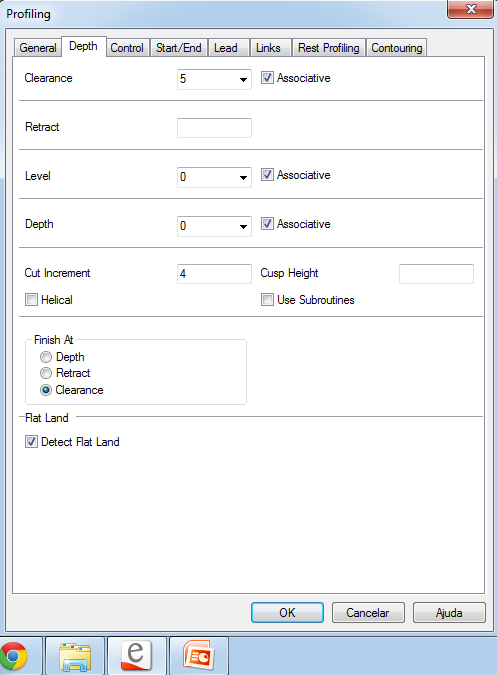 Na aba Depth,configurar os dados conforme a imagem ao lado
Obs: todos são associativos
Selecionar o modelo a ser usinado e confirmar com o BD
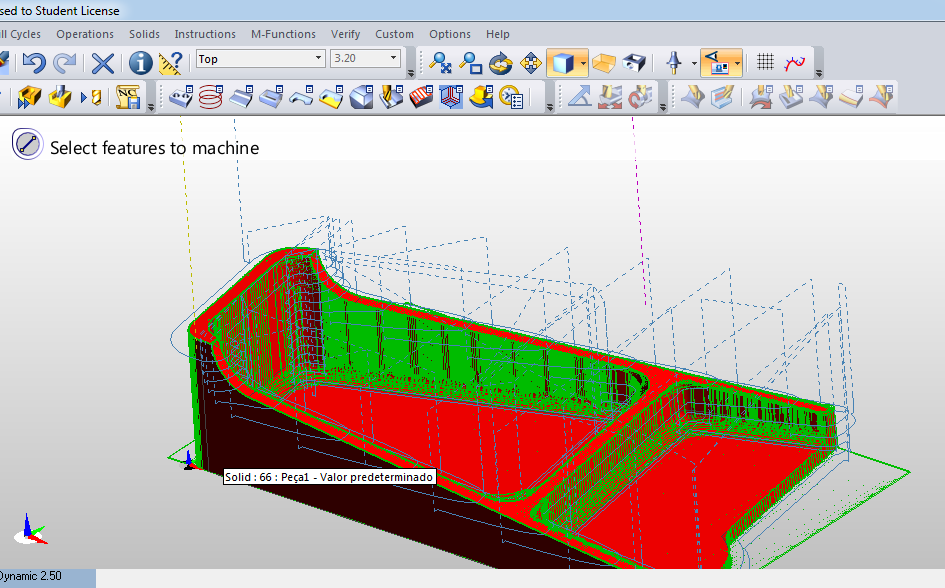 Resultado da usinagem do Perfil
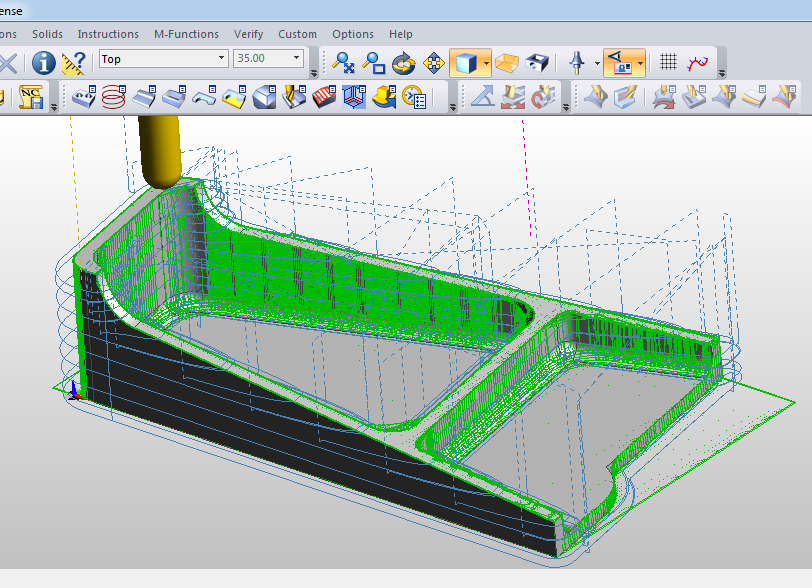 Acabamento das áreas planas
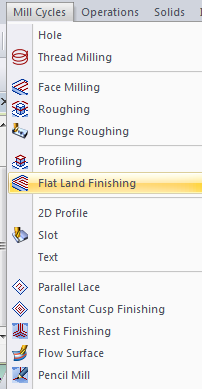 Clicar em: 
–My cycles
–Flat Land Finishing
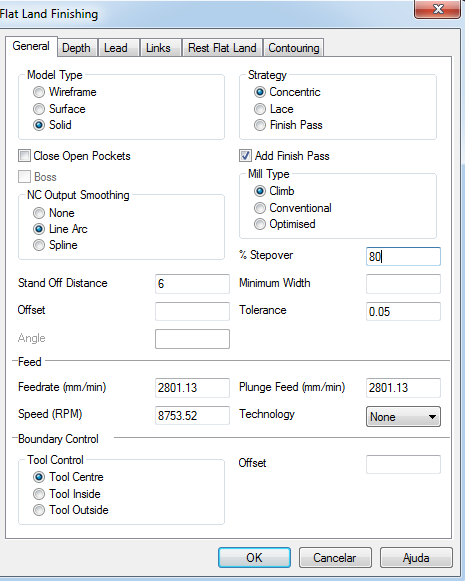 Na aba General,configurar os dados conforme a imagem ao lado
Este é o caminho percorrido pela ferramenta.
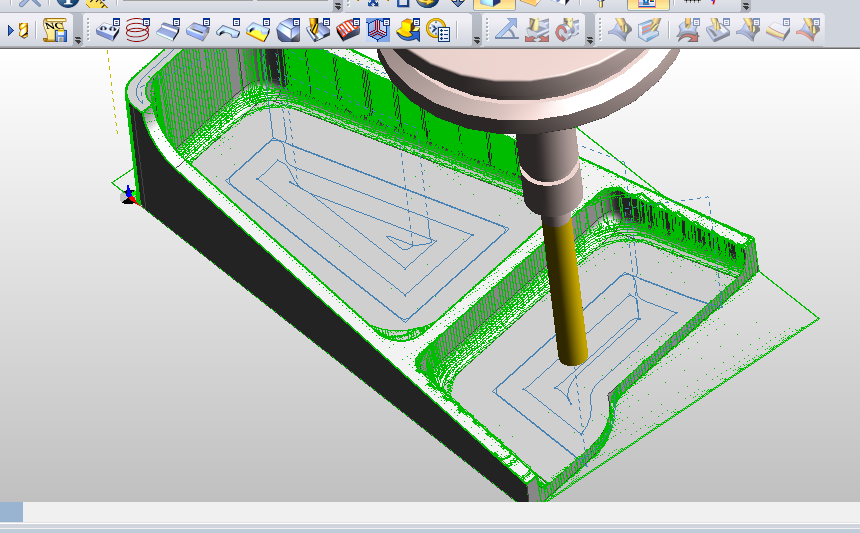